Reis naar het Høge Nøørden
Les 6
Doel van de les:
> Wij kunnen in eigen woorden uitleggen wat er wordt bedoeld met ‘Er stroomt Vikingbloed   door haar aderen’.
> Wij kunnen in eigen woorden uitleggen wat goede tafelmanieren zijn.
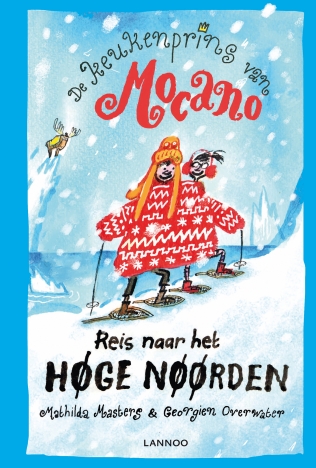 Copyright ©Success for All. Alle rechten voorbehouden
Les 6
Reis naar het Høge Nøørden
Stap 1: Woorden van de week
de kajuit
de kombuis
de bemanning
in rep en roer zijn (uitdr.)
het geslacht
de patrijspoort
het kraaiennest
het (te) bont maken (uitdr.)
de namiddag
rechtsomkeert
aanmeren
ijdel
Zelf	Schrijf de woorden op in het werkschrift



	10 minuten.



Klaar?	Maatje helpen, woordenlijst
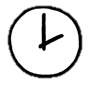 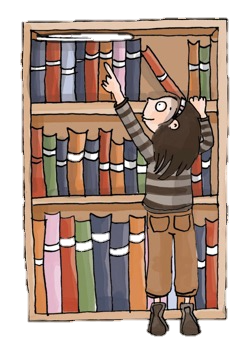 Copyright ©Success for All. Alle rechten voorbehouden
Les 6
Reis naar het Høge Nøørden
Stap 2: Lezen en teamopdrachten
Stap 3: Maatjeswerk/teamwerk
Team	Opdrachten plannen

Zelf	Lees bladzijde 64 t/m 77
	Memo’s plakken

	10 minuten.


Klaar?	Woordenlijst
	Teamopdrachten
Maatje	Memo’s vergelijken

	10 minuten

Klaar?	Duolezen blz. 74 t/m 77

Team	Opdrachten maken
	
	10 minuten
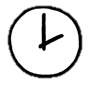 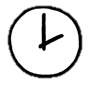 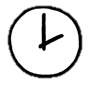 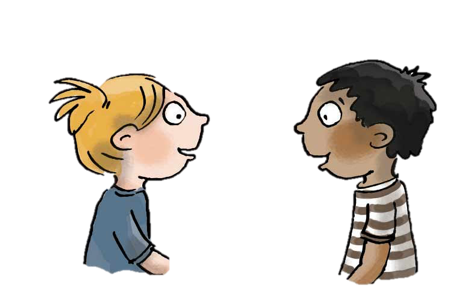 Copyright ©Success for All. Alle rechten voorbehouden
Les 6
Reis naar het Høge Nøørden
Stap 4: Terugblik en vooruitblik
Terugblik
> Samenwerkvaardigheid
> Woorden van de week
> Teamopdrachten met weergeven in eigen woorden
> Punten en feedback

Vooruitblik
> Woorden van de week
> Teamopdrachten met weergeven in eigen woorden
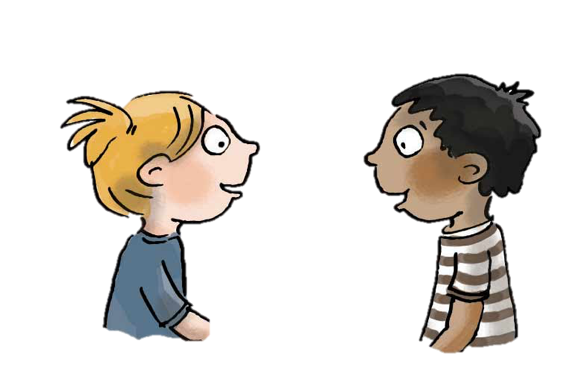 Copyright ©Success for All. Alle rechten voorbehouden
Les 7
Reis naar het Høge Nøørden
Doel van de les:
> Wij kunnen in eigen woorden uitleggen wat Vikingen met de kou, met walvissen en met   elanden hebben.
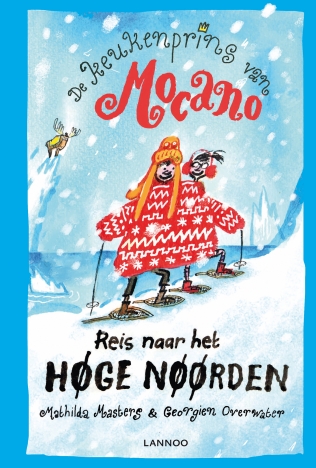 Copyright ©Success for All. Alle rechten voorbehouden
Les 7
Reis naar het Høge Nøørden
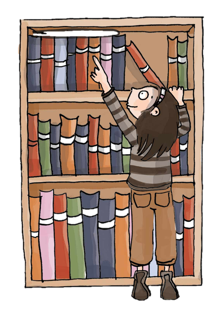 Stap 1:	Woorden van de week





Stap 2:	Lezen en teamopdrachten
Team	Woorden 5 t/m 8

	5 minuten

Klaar?	Maatje helpen, woordenlijst
Team	Opdrachten plannen

Zelf	Lees bladzijde 78 t/m 90
	Memo’s plakken


	10 minuten


Klaar?	Woordenlijst
	Teamopdrachten voorbereiden
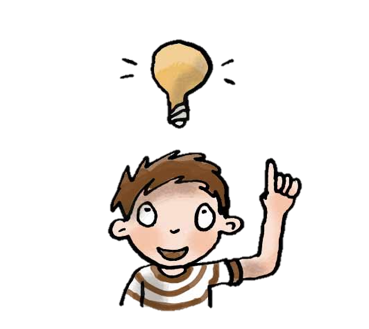 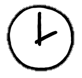 Copyright ©Success for All. Alle rechten voorbehouden
Les 7
Reis naar het Høge Nøørden
Stap 3: Maatjeswerk/teamwerk
Stap 4: Terugblik en vooruitblik
Maatje	Memo’s vergelijken.

	10 minuten

Klaar?	Duolezen bladzijde 88 t/m 90.

Team	Opdrachten maken.

	10 minuten
Terugblik
> Woorden van de week
> Teamopdrachten met weergeven in eigen   woorden
> Punten en feedback

Brain Game

Vooruitblik
> Woorden van de week
> Teamopdrachten met weergeven in eigen   woorden
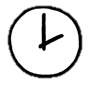 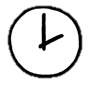 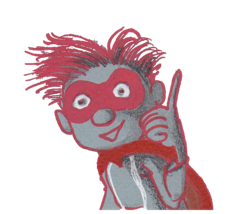 Copyright ©Success for All. Alle rechten voorbehouden
Les 8
Reis naar het Høge Nøørden
Doel van de les:
> Wij kunnen in eigen woorden uitleggen wat er wordt ‘Zeemånnen krijgen låst van heimzee als ze aan wål gåån’ 
> Wij kunnen in eigen woorden uitleggen waarom Bålder de ‘ijdele eland’ genoemd wordt.
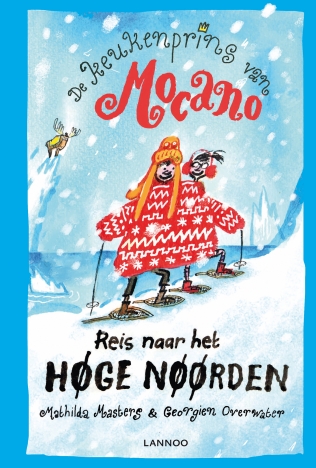 Copyright ©Success for All. Alle rechten voorbehouden
Les 8
Reis naar het Høge Nøørden
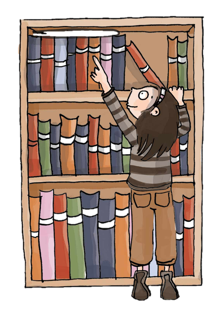 Team	Woorden 9 t/m 12

	5 minuten

Klaar?	Woordenlijst
Stap 1:	Woorden van de week




Stap 2:	Lezen en teamopdrachten
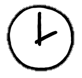 Team	Opdrachten plannen

Zelf	Lees bladzijde 91 t/m 110
	Memo’s plakken


	10 minuten


Klaar?	Woordenlijst
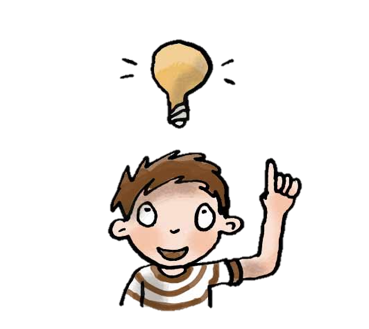 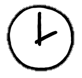 Copyright ©Success for All. Alle rechten voorbehouden
Les 8
Reis naar het Høge Nøørden
Stap 3: Maatjeswerk/teamwerk
Stap 4: Terugblik en vooruitblik
Maatje	Memo’s vergelijken

	10 minuten

Klaar?	Duolezen blz. 108 t/m 110

Team	Opdrachten maken.

	10 minuten
Zelf	Kopieerblad ‘betekenisvolle 	zinnen’

Terugblik
> Woorden van de week
> Teamopdrachten met weergeven in eigen woorden
> Punten en feedback

Vooruitblik
> Toets
> Voorbereiding op de schrijfopdracht
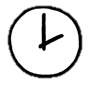 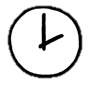 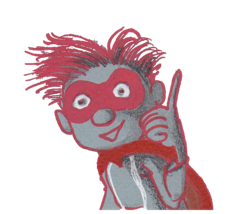 Copyright ©Success for All. Alle rechten voorbehouden
Les 9
Reis naar het Høge Nøørden
Doel van de les:
> Ik kan informatie uit een tekst halen.
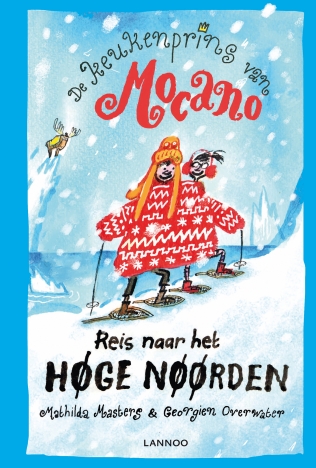 Copyright ©Success for All. Alle rechten voorbehouden
Les 9
Reis naar het Høge Nøørden
Stap 1:	Woorden van de week 




Stap 2:	Toets
Zelf	Oefenen voor de toets

	5 minuten
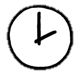 Zelf	Toets maken (lees bladzijde 111 t/m 123) 

	30 minuten

Klaar?	Woordenlijst afmaken
	Stillezen
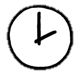 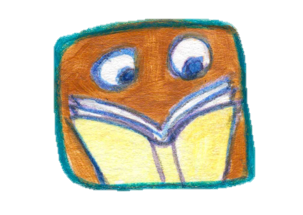 Copyright ©Success for All. Alle rechten voorbehouden
Les 9
Reis naar het Høge Nøørden
Stap 3:	Voorbereiden op de schrijfopdracht
Team 	Woorden met meerdere betekenissen: 
	Wat betekent het woord ‘boeien’?	

	10 minuten

Klaar?	Maak een illustratie bij dit woord.
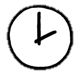 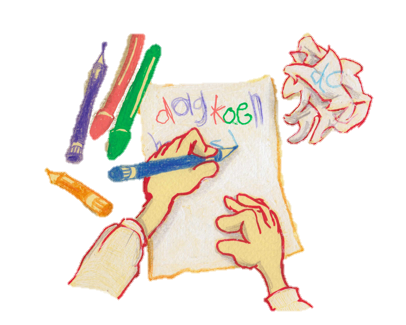 Copyright ©Success for All. Alle rechten voorbehouden
Les 9
Reis naar het Høge Nøørden
Stap 4: Terugblik en vooruitblik
Terugblik
> Toets
> Voorbereiding op de schrijf-/tekenopdracht
> Punten en feedback

Brain Game

Vooruitblik
> Schrijf-/tekenopdracht
> Inleveren teamboekje en woordenlijst
> Team van de week
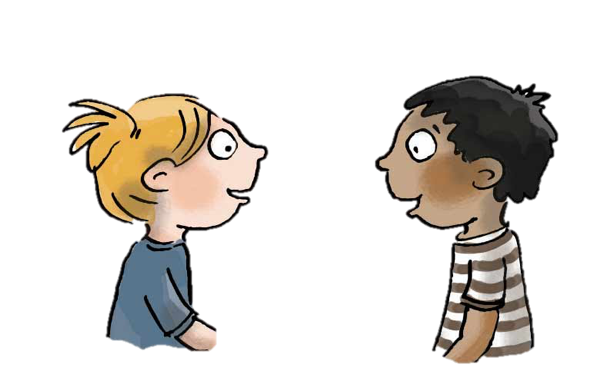 Copyright ©Success for All. Alle rechten voorbehouden
Les 10
Reis naar het Høge Nøørden
Doel van de les:
> We weten welke betekenis we moeten kiezen als er in het woordenboek meer betekenissen staan.
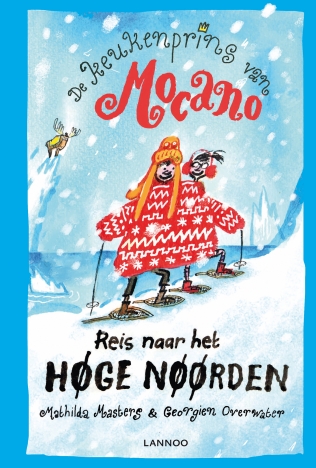 Copyright ©Success for All. Alle rechten voorbehouden
Les 10
Reis naar het Høge Nøørden
Stap 1: Schrijven
Voorlezen	blz. 124 t/m 134

Team	Teamopdrachten afmaken
	Woorden met meerdere betekenissen weergeven
		
	20 minuten


Groep	De opdracht presenteren


	5 minuten
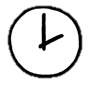 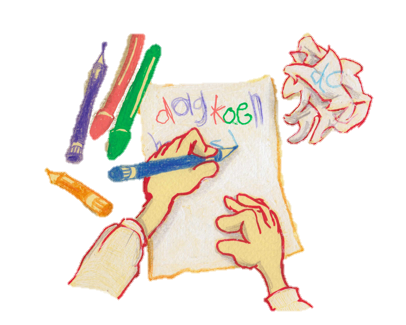 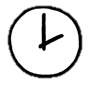 Copyright ©Success for All. Alle rechten voorbehouden
Les 10
Reis naar het Høge Nøørden
Stap 2: Terugblik en vooruitblik
Terugblik
> Teamboekje en woordenlijst inleveren
> Teamopdrachten
> Samenwerken
> Punten en feedback
> Team van de week

Vooruitblik:
> Verder lezen in:
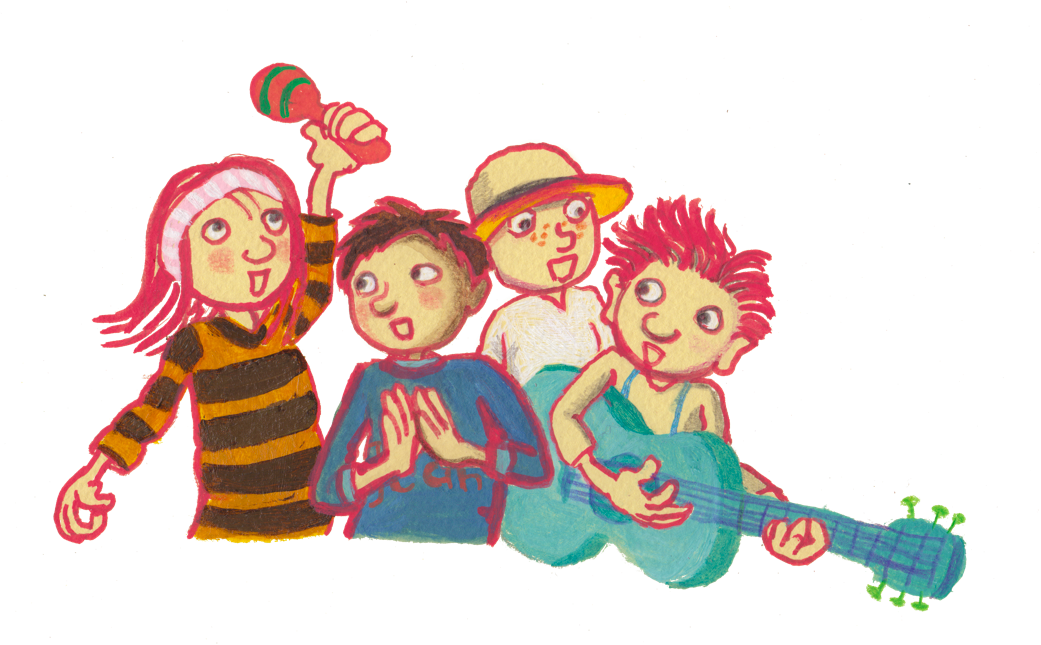 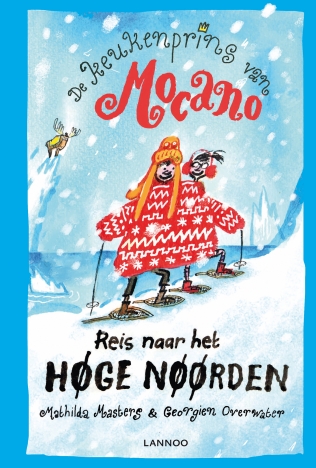 Copyright ©Success for All. Alle rechten voorbehouden